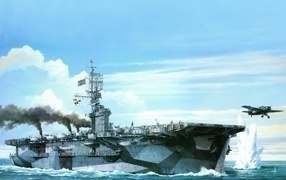 Морской бой «Что изучает география» 5 класс
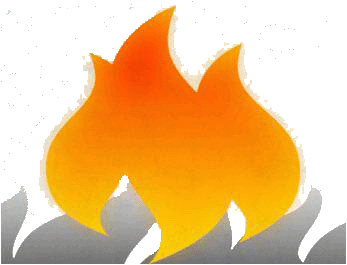 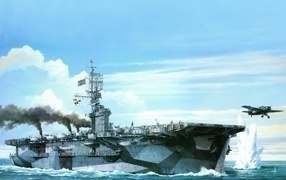 Учитель географии
МБОУ «Припская СОШ» 
Мешкова Н.В.
Правила игры
В игре принимают участие 2 команды, для каждой из 
которых свое игровое поле
При нажатии на изображение корабля открывается вопрос, 
на который команда дает ответ
Выход
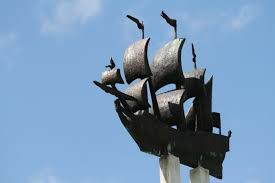 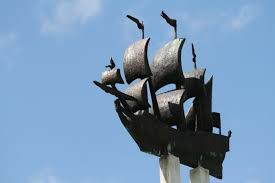 1 команда                           Игровое поле                 2 команда                               2
а
б
в
г
д
е
ж
з
и
а
б
в
г
д
е
ж
з
и
1
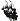 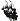 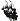 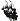 1
2
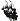 2
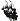 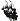 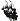 3
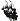 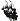 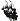 3
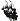 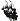 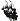 4
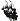 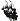 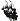 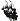 4
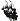 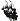 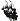 5
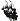 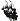 5
6
6
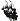 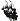 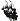 7
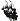 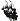 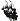 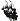 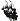 7
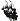 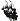 8
8
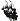 9
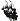 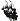 9
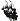 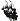 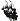 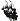 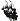 Вопрос номер 1
В чем заключается уникальность планеты Земля?
выход
Назад
Вопрос номер 2
Что отличает живую природу от неживой?
выход
назад
Вопрос номер 3
Привести 2 примера неживой природы?
выход
назад
Вопрос номер4
Привести 2 примера живой природы?
Выход
назад
Вопрос номер 5
Что относят к разрушительным явлениям?
назад
выход
Вопрос номер 6
Что называется явлением?
выход
назад
Вопрос номер7
Приведите примеры воздействия человека на природу вашей местности?
выход
назад
Вопрос номер 8
КАК человек может положительно влиять на природу?
выход
назад
Вопрос номер 9
Как человек может отрицательно влиять на природу?
выход
назад
Вопрос номер 10
Что в переводе с греческого обозначает слово «география»?
назад
выход
Вопрос номер 11
Дать определение географии?
выход
назад
Вопрос номер 12
Кто ввел понятие географии?
назад
выход
Вопрос номер 13
Назвать основные разделы географии?
выход
назад
Вопрос номер 14
Какие науки о природе ты знаешь?
выход
назад
Вопрос номер 15
Какая наука изучает небесные тела?
выход
назад
Вопрос номер 16
Какая наука изучает взаимоотношения организмов между собой?
выход
назад
Вопрос номер 17
Какая наука изучает взаимодействие человека и природы?
выход
назад
Вопрос номер 18
Какая наука изучает разнообразные явления природы?
выход
назад
Вопрос номер 19
Какая наука изучает живую природу?
выход
назад
Вопрос номер 20
Какая наука изучает планету Землю?
выход
назад
Вопрос номер 21
Какие явления считаются физическими?
выход
назад
Вопрос номер 22
Какие явления считаются биологическими?
выход
назад
Вопрос номер 23
Приведите примеры физических явлений?
назад
выход
Вопрос номер 24
Приведите примеры биологических явлений?
выход
назад
Вопрос номер 25
Что вы можете сделать, чтобы сохранить живую природу?
выход
назад
Вопрос номер 26
Почему количество географических наук постоянно увеличивается?
выход
назад
Вопрос номер 27
Как древние люди изучали нашу Землю?
выход
назад
Вопрос номер 28
В чем заключается метод географического описания?
выход
назад
Вопрос номер 29
Какую роль играет в наше время картографический метод?
выход
назад
Вопрос номер 30
Что дает географии аэрокосмический метод?
назад
выход
Вопрос номер 31
Какие традиционные методы географических исследований применяют и в наш век компьютерных технологий?
выход
назад
Вопрос номер 32
Что является объектом изучения географии?
выход
назад
ВОПРОС НОМЕР 33
выход
назад
Вопрос номер 34
назад
выход
Вопрос номер 35
назад
выход
Вопрос номер 36
назад
выход
Вопрос номер 37
назад
выход
Вопрос номер 38
назад
выход
Вопрос номер 39
выход
назад
Вопрос номер 40
выход
назад
Вопрос номер 41
назад
выход